আজকের পাঠে স্বাগতম
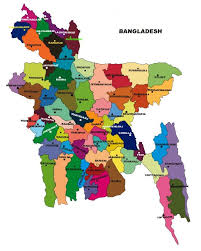 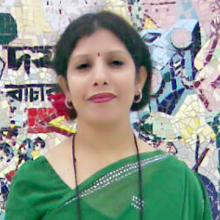 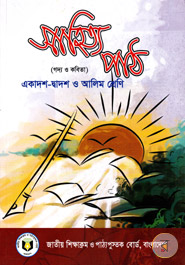 বিষয়ঃ বাংলা  প্রথম        শ্রেণিঃ একাদশ                        
সময়ঃ ৫০ মিনিট
তারিখঃ
শাহানারা বেগম 
প্রভাষক বাংলা 
অষ্টধার বালিয়াপাড়া আলিম মাদ্‌রাসা 
ময়মনসিংহ
এগুলো কীসের ছবি ?
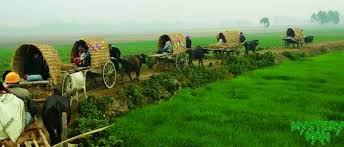 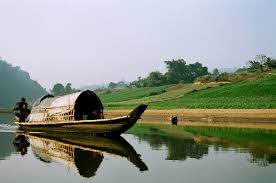 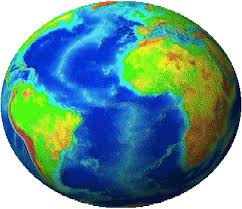 আজকের পাঠ                                                                 		এই  পৃথিবীতে এক স্থান আছে  -জীবনানন্দ দাশ
এই পাঠ শেষে শিক্ষার্থীরা যা শিখবে ............।
শুদ্ধ উচ্চারণে কবিতাটি আবৃত্তি করতে পারবে...
প্রয়োজনীয় শব্দের অর্থ বলতে পারবে ।
কবি সম্পর্কে সংক্ষেপে বর্ণনা করতে পারবে ।
কবি পরিচিতি
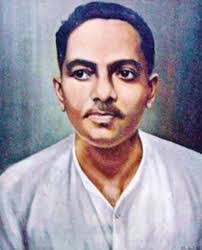 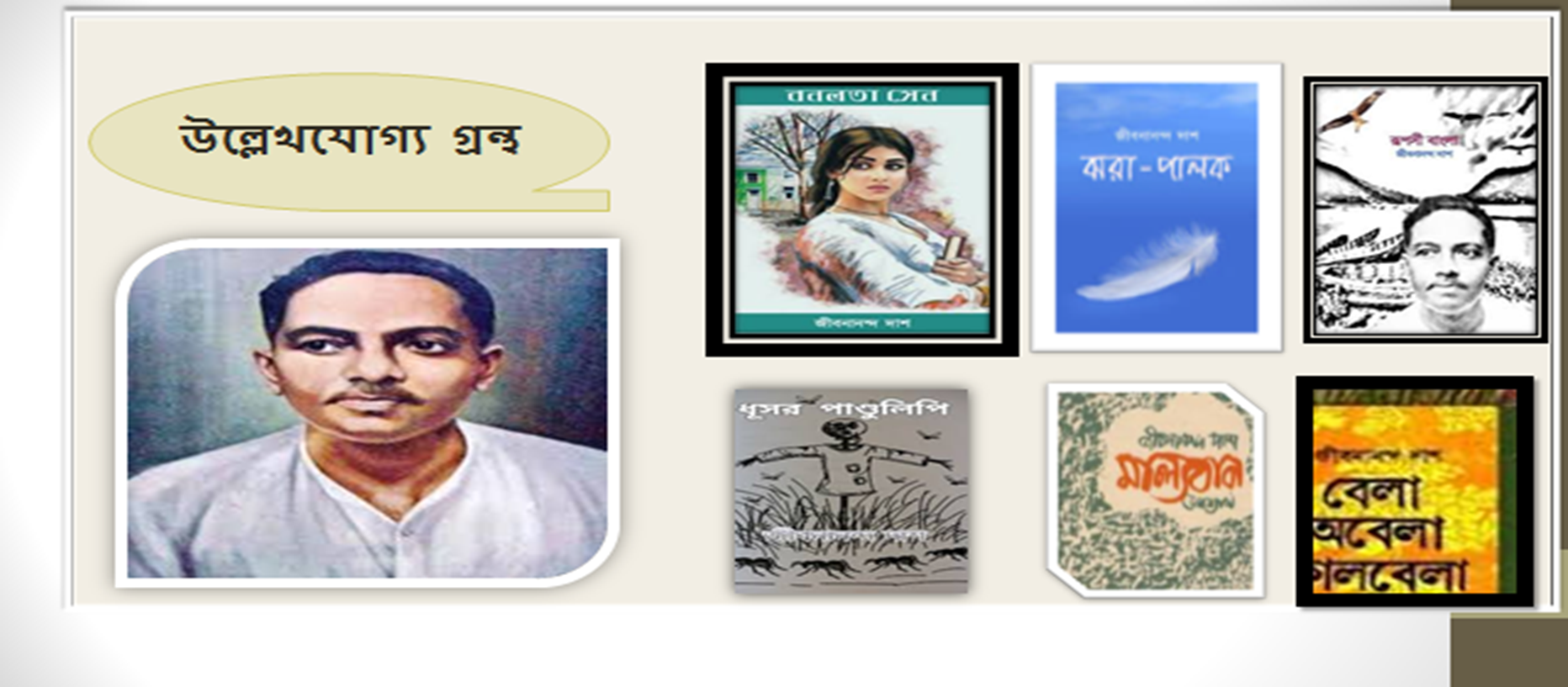 এই পৃথিবীতে এক  স্থান  আছে – সবচেয়ে  সুন্দর  করুণ
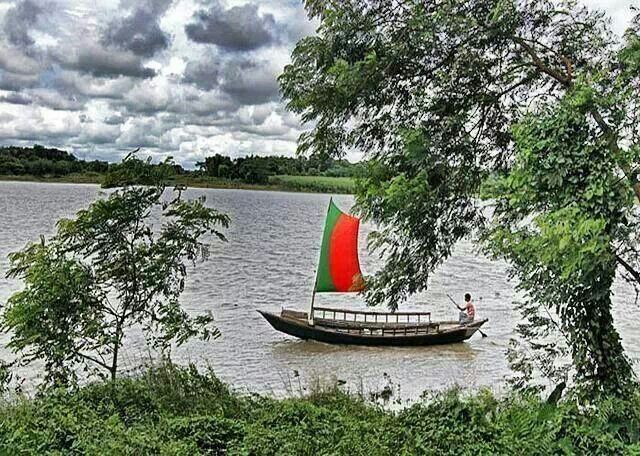 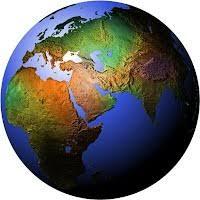 সেখানে   গাছের নাম কাঁঠাল ,অশ্বত্থ ,বট ,  জারুল  , হিজল
সেখানে সবুজ ডাঙা ভরে আছে অবিরল ঘাসে
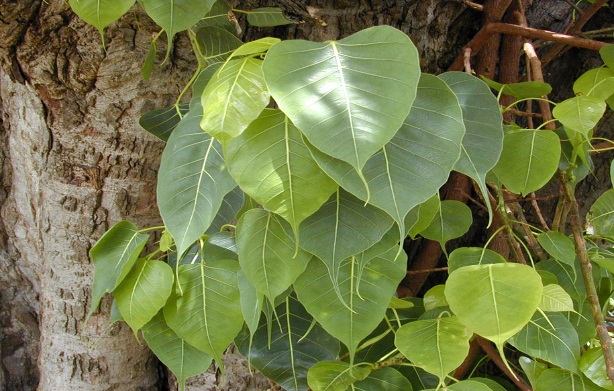 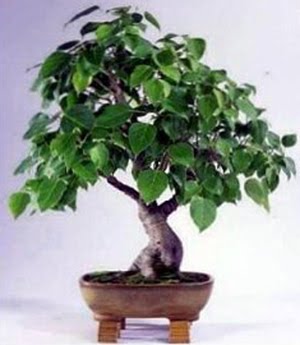 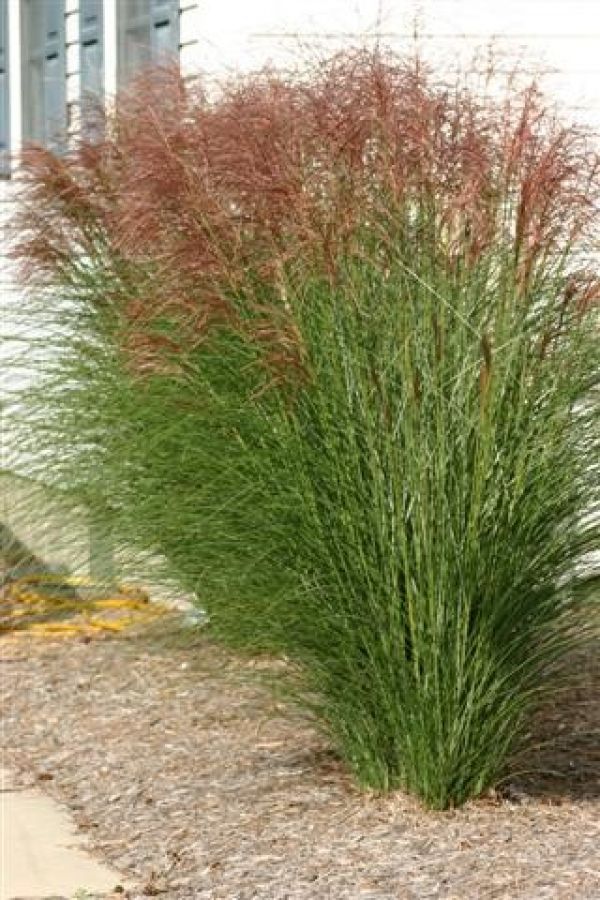 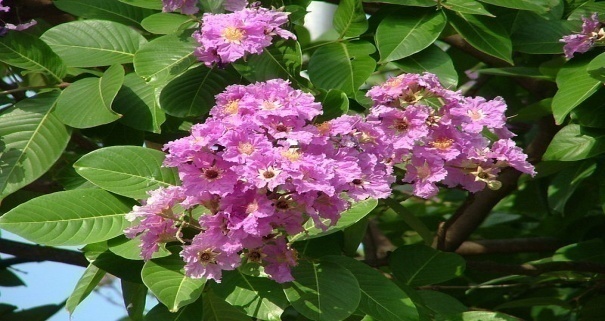 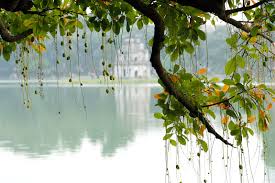 সেইখানে শঙ্খচিল পানের বনের মতো হাওয়ায়  চঞ্চল
সেইখানে লক্ষ্মীপেঁচা ধানের গন্ধের মতো অস্ফুট, তরুণ
সেখানে হলুদ শাড়ি লেগে থাকে রূপসীর শরীরের ‘ পর- শঙ্খমালা তার নাম  
এ বিশাল পৃথিবীর কোনো নদীঘাসে তারে  আর খুঁজে তুমি পাবে নাকো --
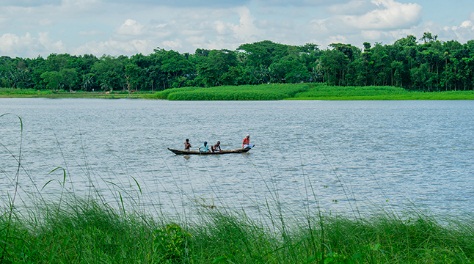 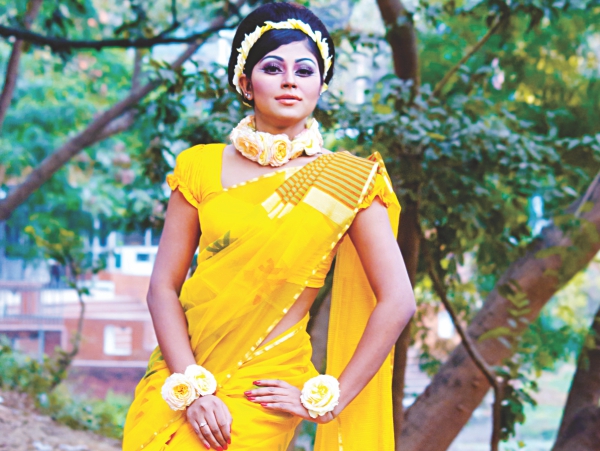 সেখানে লেবুর শাখা নুয়ে থাকে অন্ধকারে ঘাসের উপর ,
সুদর্শন উড়ে যায় ঘরে তার অন্ধকার সন্ধ্যার বাতাসে,
সেখানে বারুণী থাকে গঙ্গাসাগরের বুকে –সেখানে বরুণ
কর্ণফুলী ধলেশ্বরী পদ্মা জলাঙ্গীরে দেয় অবিরল জল
এ বিশাল পৃথিবীর কোনো নদী ঘাসে তারে আর খুঁজে তুমি পাবে নাকো 			-বিশালাক্ষী দিয়েছিল বর
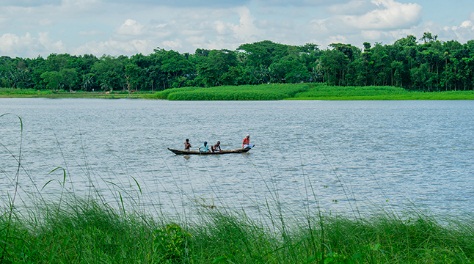 তাই- সে- জন্মেছে নীল বাংলার ঘাস আর ধানের উপর
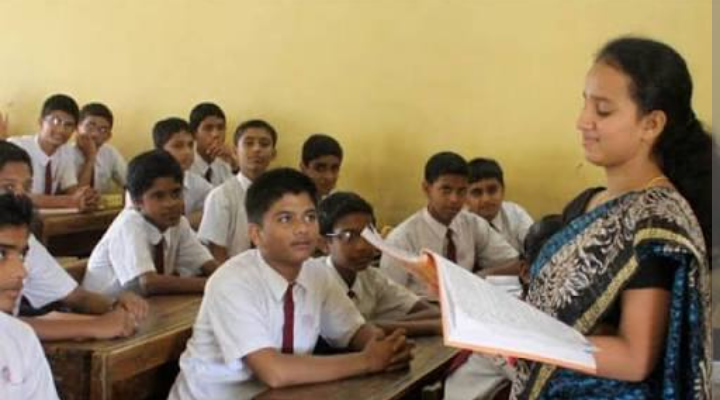 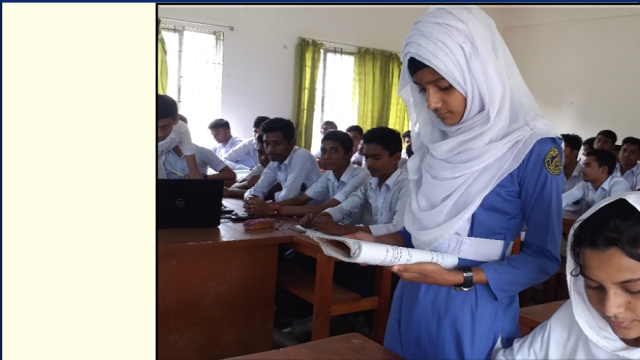 নতুন  কিছু  
শব্দের  অর্থ  শিখি
গোলাকার ফল  বা  বীজ
নাটা
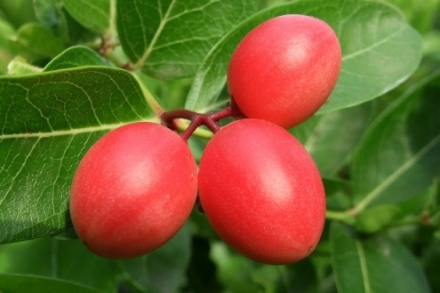 এক  ধরনের  পোকা
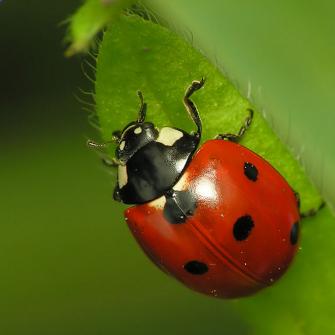 সুদর্শন
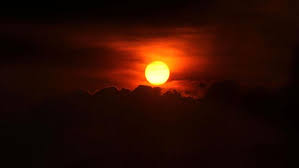 সূর্য
অরুণ
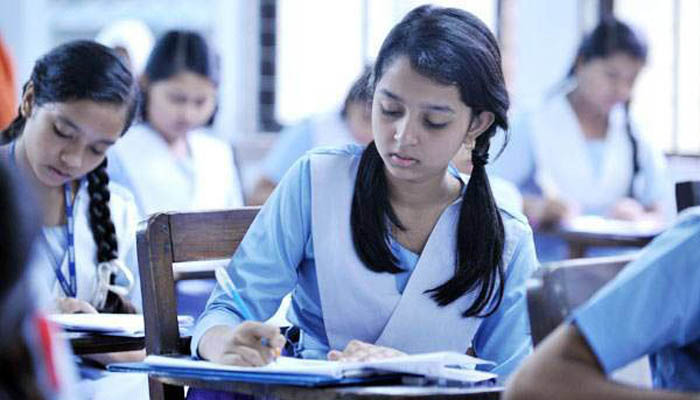 জীবনানন্দ দাশ সম্পর্কে প্রত্যেকে খাতায় পাঁচটি করে বাক্য লেখ
মূল্যায়ন
প্রশ্নগুলোর  উত্তর  দাও
জলের দেবীর নাম কী? 
 এই কবিতায়  কোন কোন নদীর নাম উল্লেখ আছে। 
৩) জলাঙ্গী কথাটির  অর্থ কী? 
৪)জীবনানন্দ দাশের  জন্ম কত সালে ? 
৫ ) সুদর্শন  কী ? 
6) জীবনানন্দ দাশের পাঁচটি গ্রন্থের নাম বল ।
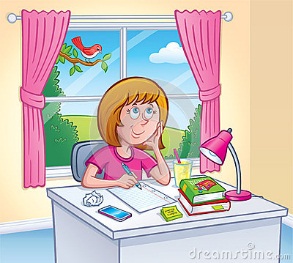 বাড়ির  কাজ
এই পৃথিবীতে এক স্থান আছে কবিতা অবলম্বনে বাংলাদেশের প্রাকৃতিক দৃশ্য সম্পর্কে  সংক্ষিপ্ত রচনা  লেখ